Immunisation against meningococcal B disease for infants aged from two monthsAn update for  healthcare professionalsSeptember 2015  v2
Withdrawn July 2021
PHE Publications gateway number: 2015165
[Speaker Notes: Background

In 2010, the Joint Committee on Vaccination and Immunisation (JCVI) convened a meningococcal sub-committee to conduct a comprehensive and detailed assessment of the evidence on the meningococcal B vaccine development and impact and cost-effectiveness of potential meningococcal B immunisation strategies. In June 2013, the Committee received a request from the Secretary of State for Health for JCVI to provide a recommendation on the possible introduction of a routine meningococcal B immunisation programme. 

Since this time,  the JCVI has regularly reviewed all the available evidence on the disease epidemiology, vaccine efficacy and safety and cost effectiveness of a meningococcal group B immunisation programme in the UK. As a consequence, in March 2014, the JCVI recommended the introduction of a routine infant meningococcal B immunisation programme following a 2+1 schedule at two, four and twelve months of age. 
 
The aim of the routine childhood meningococcal B programme is to reduce the burden and severity of meningococcal meningitis and/or septicaemia caused by Neisseria meningitidis  serogroup B in the UK. 


Rationale of resource
 
This resource is designed to support healthcare professionals in raising the issue of the importance of immunising infants from two months of age against meningococcal serogroup B disease, providing evidence based information around the implementation and delivery of the meningococcal serogroup B programme in England.

Note: Meningococcal serogroup B is commonly known as MenB. For the purpose of this resource MenB is used throughout this document.]
Key Messages
Meningococcal disease is caused by invasive infection with the bacterium Neisseria meningitides  also known as meningococcus
Although there are 12 capsular groups of meningococcus, group B accounts for approximately 80% of all laboratory confirmed cases reported to Public Health England
Invasive meningococcal disease most commonly presents as meningitis or septicaemia and affects children under 2 years, particularly infants aged 5 months and older adolescents
Routinely immunising infants against meningococcal B disease reduces the burden and severity of invasive meningococcal disease in the UK by protecting those at increased risk
2
Immunisation against meningococcal B disease for infants aged from two months
[Speaker Notes: Meningococcal disease can affect all age groups, but the rates of disease are highest in children under two years of age. Meningococcal cases increase from birth and peak at five months before declining gradually until 24 months. Cases remain low until 12 years of age and then gradually increase to a smaller peak at 18 years before declining again.  
 
Individuals with asplenia, splenic dys­function or complement disorders are also at an increased risk of invasive meningococcal disease and should be immunised in accordance with the schedule for  immunisation of individuals with underlying medical conditions; green book chapter 7]
Meningococcal B programme
Routine cohort: 
Starting on the 1 September 2015 all infants born on or after the 1 July 2015  will be eligible for the meningococcal B vaccine at 2, 4 and 12 months
Catch-up cohort:
A catch-up programme will also commence on the 1 September 2015 for infants born from 1 May to 30 June 2015 
The JCVI agreed that these infants would be offered the meningococcal B vaccine when they attend for their remaining primary immunisation appointments from 1 September 2015
3
Immunisation against meningococcal B disease for infants aged from two months
[Speaker Notes: The aim of the routine infant meningococcal B immunisation programme is to reduce the burden and severity of invasive meningococcal disease caused by Neisseria Meningitidis capsular B in the UK by protecting those at increased risk of disease.]
Cont’d…
Withdrawn July 2021
4
Immunisation against meningococcal B disease for infants aged from two months
[Speaker Notes: A limited catch-up programme for infants born between 1 May 2015 and 30 June 2015 will also be offered. 

1. those who have not already received any routine vaccinations, should have MenB at the same time as their first (2months) and third (4 months) routine infant vaccinations 

2. those who have already received their first dose of routine vaccinations should have MenB at the same time as their second (3 months) and third (4 months) routine infant vaccinations 

3. those who have already received their first and second dose of routine vaccinations should have MenB at the same time as their third (4 months) routine infant vaccinations 

4. Those born before the 1 May 2015 are not eligible for the vaccine.]
Aim of resource
To raise awareness of invasive meningococcal disease (IMD) epidemiology and the impact of IMD on infants and adolescents
To support  and educate healthcare professionals involved in discussing immunisation against meningococcal B disease with parents
To promote the uptake of meningococcal B vaccine through increasing awareness in healthcare professionals involved in immunisation
5
Immunisation against meningococcal B disease for infants aged from two months
[Speaker Notes: Key roles of immunisers in relation to immunisation against meningococcal B disease in infants 
 
Advise parents of infants who are eligible for the routine meningococcal B immunisation programme (those born on or after 1 July 2015) that it is strongly recommended that their infant is immunised against invasive meningococcal B by their General Practitioner (GP) at the same time as they receive their primary immunisations. 
Explain the risks and complications of invasive meningococcal disease in all age groups and in particular explain that infants aged less than 12 months of age are at an increased risk of infection. 
Explain to parents that infants receiving meningococcal B vaccine at 2, 4 and 12 months of age will be protected against meningococcal B disease and that their child will also be offered protection at 3 months against meningococcal C disease. 
Explain what vaccine will be used, the contraindications and possible side effects of immunisation and the evidence for this new immunisation programme. 
Advise parents of an increased risk of fever after receiving meningococcal B vaccine and the need for liquid paracetamol around the time of immunisation. Provide parents with clear instructions on how to administer paracetamol and the correct dosage.]
Learning outcomes
After completing this training, healthcare professionals will be able to: 
Describe the aetiology and epidemiology of meningococcal capsular group B disease
Be aware of the most common types of meningococci in the UK and their relationship in causing invasive meningococcal disease  
Advise and inform parents of the importance of introducing a meningococcal B vaccine in England, providing evidence based information
Understand the healthcare professionals role in supporting the implementation of the meningococcal B immunisation programme
Identify sources of additional information and resources
6
Immunisation against meningococcal B disease for infants aged from two months
Contents
What is meningococcal B disease 
Why routinely immunise infants at 2 months of age?
Immunisation against meningococcal B disease and the use of Bexsero®
The role of the health care professionals 
Resources
7
Immunisation against meningococcal B disease for infants aged from two months
What is meningococcal B disease
8
Immunisation against meningococcal B disease for infants aged from two months
What is meningococcal B disease?
Meningococcal disease occurs as a result of an invasive bacterial infection caused by Neisseria meningitidis, which is commonly known as the meningococcus
There are 12 known meningococcal groups, each possessing a distinct outer polysaccharide (sugar) capsule. In England, capsular groups B, W and Y are responsible for nearly all meningococcal infections across all age groups
Routine meningococcal C (MenC) conjugate vaccination introduced in 1999 has nearly eliminated invasive MenC disease in England 
MenB now accounts for ~80% of all laboratory confirmed IMD cases  in England and >90% of IMD cases in children and adolescents
9
Immunisation against meningococcal B disease for infants aged from two months
[Speaker Notes: In 2015, PHE reported a continued increase in meningococcal capsular group W disease across all age groups and all regions in England
This increase demonstrated a year on year increase since 2009, indicating the strain had now become endemic
Meningococcal infection most commonly presents as either meningitis or septicaemia, or a combination of both
Highest rates of disease are in children under 2 years, particularly infants aged 5 months

Less commonly, individuals may present with pneumonia, myocarditis, endocarditis, pericarditis, arthritis, conjunctivitis, urethritis, pharyngitis and cervicitis.]
Laboratory confirmed cases 
invasive meningococcal diseaseEngland  and Wales
Outline
Withdrawn July 2021
Immunisation against meningococcal B disease for infants aged from two months
10
[Speaker Notes: The graph shows laboratory confirmed IMD cases by capsular group. Although cases of IMD have decreased over time, the graph shows that capsular group B, W and Y now account for the majority of cases in the UK.]
Laboratory confirmed IMD by group and age (2010-2014)England  and Wales
Immunisation against meningococcal B disease for infants aged from two months
11
[Speaker Notes: The graph shows laboratory confirmed cases of IMD by capsular group and age. Significantly, capsular group B account for the majority of cases across all age groups. The graph shows the highest incidence of IMD in infants aged less than 12 months, noting a steady decline until the second peak in the adolescent population.]
Increase in MenW disease
In England, MenW disease has been increasing year-on year since 2009. 
This increase has occurred across all age groups and all regions in England
From September 2015, the teenage MenC vaccine will be replaced with a MenACWY, conjugate vaccine which will offer additional protection against groups A, W and Y.
12
Immunisation against meningococcal B disease for infants aged from two months
Clinical presentation of IMD
Withdrawn July 2021
Neck stiffness & muscle pain
Immunisation against meningococcal B disease for infants aged from two months
[Speaker Notes: Please note that some or all symptoms may appear, in any order, and this list is not exhaustive. Table contents based on Meningitis Trust http://www.meningitis-trust.org/meningitis-info/signs-and-symptoms/ 

Onset of disease varies from severe acute and overwhelming features, to insidious with mild prodromal symptoms. Symptoms may be harder to identify in young infants particularly, the onset may be insidious and the signs be non-specific without classical features of meningitis.]
The meningococcal rash
A distinctive red rash can appear anywhere on the body
The rash is formed of tiny “pinpricks” also known as petechiae and appears red in colour. The rash may later develop into purple bruising of the skin
The meningococcal rash can be distinguished from other rashes by pressing a glass tumbler against it
A meningococcal rash will not fade when a glass tumbler is rolled over it
A febrile illness and rash that does not fade is a sign of meningococcal septicaemia
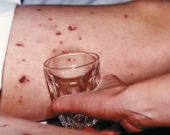 Withdrawn July 2021
The ‘tumbler’ test picture courtesy of Meningitis Research Foundation
http://www.meningitis.org/symptoms
14
Immunisation against meningococcal B disease for infants aged from two months
[Speaker Notes: It is important to note that an absence of a rash does not preclude the illness of meningitis.]
Transmission, infectivity, incubation and carriage
Transmission is through person to person spread from respiratory aerosols, droplets or by direct close contact with respiratory secretions of someone who is carrying the bacteria
Infectivity of meningococcal is relatively low and requires prolonged close contact, for example, those living in the same household or through direct contact  with nose and respiratory secretions such as intimate “wet” kissing
Incubation period ranges from 2 to 7 days with the onset of disease ranging from severe with overwhelming features to insidious mild prodromal symptoms
Carriage in the nose and throat (without any signs or symptoms) is uncommon in infants and young children but increases to 25% in adolescents
15
Immunisation against meningococcal B disease for infants aged from two months
[Speaker Notes: In infants and young children, the carriage rate is low.]
Potential complications of meningococcal disease
Meningococcal disease is associated with significant case-fatality, ranging from around 5% in infants and young children to 25% in older adults.
Around a quarter of survivors of meningococcal disease will suffer serious long-term complications after recovering from the infection
Complications can vary in severity and can either be temporary or permanent. The more severe the disease, the greater the risk of complications
Complications can include
Loss of hearing, loss of vision, loss of memory and/or concentration, difficulties in coordination and balance, epilepsy, cerebral palsy, limb amputations and may result in death
16
Immunisation against meningococcal B disease for infants aged from two months
Why routinely immunise infants at 2 months of age
Withdrawn July 2021
17
Immunisation against meningococcal B disease for infants aged from two months
Why immunise infants from 2 months?
Meningococcal disease can affect all age groups but the highest rates of disease are highest in the year of life
Cases of invasive meningococcal disease  increase from birth and peak at around 5 months of age before declining gradually over subsequent months
In considering the epidemiological and economic evidence as well as the vaccine safety and efficacy, the JCVI decided to prioritise young infants from 2 months of age with the aim of providing optimal protection as early as possible and before the peak increase in disease
18
Immunisation against meningococcal B disease for infants aged from two months
[Speaker Notes: The JCVI did not recommend a catch up programme for infants aged 5-12 months (born before the 1 May 2015) after reviewing the cost-effectiveness model. Since the vaccine was only found to be cost-effective at a very low price, a sustainable approach had to be followed for implementation. As meningococcal disease peaks around 5 months of age before declining, the priority of the meningococcal B immunisation programme is to ensure that  Bexsero®  is offered routinely to infants who are due to receive their routine primary immunisations on or after the 1 September (those born on or after 1 July 2015) with a limited catch up for those infants born from 1 May 2015 to 30 June 2015) which will provide protection to this most vulnerable group prior to the peak in incidence of disease at 5 months of age.]
Distribution of MenB cases by month of age 
England (2009/10-2013/4)
Withdrawn July 2021
Changes to MenC conjugate vaccine schedule
[Speaker Notes: The graph shows the distribution of confirmed Men B cases by age (months). It details a gradual increase in Men B cases from birth with the highest risk of disease at around 5 months before gradually declining. Immunising infants before 5 months of age (i.e. 2 and 4 months) ensures optimal protection against Men B disease.]
Immunisation against meningococcal B disease-The use of Bexsero® vaccine
20
Immunisation against meningococcal B disease for infants aged from two months
The recommended vaccine
Brand name: Bexsero®
	Multi-component inactivated vaccine marketed by GlaxoSmithKline
Licensed for use from 2 months of age
Available through General Practitioner (GP) services from 1 September 2015
Routinely recommended for infants at 2 months of age as part of the primary immunisation schedule at 2, 4 and 12 months
“Catch-Up” for infants at 3 and 4 months of age as part of the primary immunisation schedule
Schedule and interval dependant on child’s age on 1 September  2015
21
Immunisation against meningococcal B disease for infants aged from two months
[Speaker Notes: Generic Name: Neisseria meningitidis group B NHBA fusion protein, neisseria meningitidis group B NadA protein, neisseria meningitidis group B fHbp fusion protein and a preparation of neisseria meningitidis capsular group B outer membrane vesicle (OMV) neisseria meningitidis group B strain NZ98/254]
The recommended vaccine: Bexsero®
Bexsero® has been shown to be immunogenic in infants and toddlers
Because the incidence of meningococcal disease is so low, there have been no clinical trials to demonstrate vaccine effectiveness against invasive disease
In laboratory tests, antibodies induced by vaccination have been shown to kill at least 73-88% of MenB strains causing meningococcal disease in England
The UK is the first country in the world to introduce Bexsero® into the national infant immunisation programme 
The UK will, therefore, be the first country to evaluate vaccine effectiveness against meningococcal disease at a population level
22
Immunisation against meningococcal B disease for infants aged from two months
[Speaker Notes: Bexsero® has been shown to be immunogenic in infants and toddlers. Vaccine-induced antibodies have been shown to be bactericidal (i.e. they kill the bacteria) against most meningococcal strains causing invasive disease in the UK. However, there is as yet no evidence regarding the effectiveness of Bexsero® in preventing meningococcal disease in a populations since the vaccine has not yet been implemented in any country and the incidence of meningococcal disease is too low for clinical trials to provide a measure of efficacy. 

A number of countries such as Cuba, Norway  and New Zealand have previously used MenB vaccines derived from outer membrane vesicles (OMVs) of specific meningococcal B strains causing large outbreaks in their respective countries. A key limitation of these vaccines, however, is that they mainly protect against specific MenB strains and do not provide broad cross-protection against other MenB strains causing invasive diease. In New Zealand, vaccine effectiveness for the OMV component of their vaccine was estimated to be 73%. 
The cost-effectiveness model reviewed by the JCVI assumed that 88% of meningococcal B strains causing invasive disease in England would be covered by Bexsero®  and the vaccine effectiveness against these strains would be 95%.]
The recommended vaccine: Bexsero®
Bexsero® is the recommended vaccine for the routine infant immunisation programme and is the only market authorised meningococcal B vaccine in the UK 
Bexsero® will be centrally  supplied through ImmForm in packs of 10
It is important immunisers familiarise themselves with the vaccine and its product information to avoid administration errors
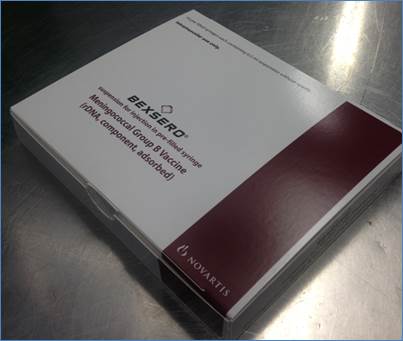 Withdrawn July 2021
Image courtesy of  GlaxoSmithKline (GSK)
Please note: Bexsero® is now owned and supplied by GSK. Initial stocks of Bexsero® will be supplied in Novartis packaging until 2016
23
Immunisation against meningococcal B disease for infants aged from two months
[Speaker Notes: GlaxoSmithKline recently acquired Novartis global vaccine business which includes Bexsero® vaccine. Bexsero® is now owned and supplied by GlaxoSmithKline. Supplies of Bexsero® will be issued in Novartis packaging until 2016.]
Composition of Bexsero®
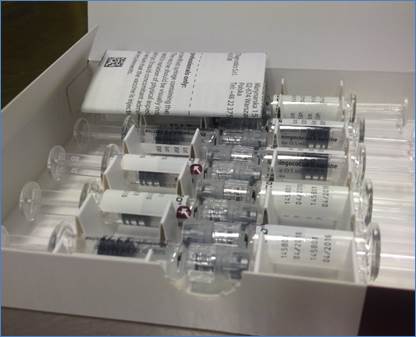 Composition
1. Recombinant Neisseria meningitidis group B NHBA fusion protein 
2. Recombinant Neisseria meningitidis group B NadA protein 
3. Recombinant Neisseria meningitidis group B fHbp fusion protein 
4. Outer membrane vesicles (OMV) from Neisseria meningitidis group B 
strain NZ98/254 measured as amount of total protein containing the PorA
Withdrawn July 2021
Excipients
Sodium chloride, Histidine
Sucrose, Water for injections
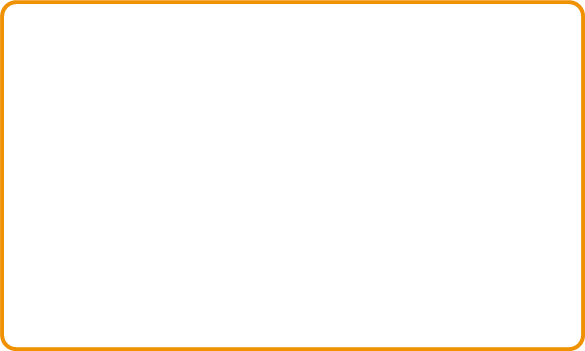 Image courtesy of  GlaxoSmithKline
24
Immunisation against meningococcal B disease for infants aged from two months
How is Bexsero® administered ?
Bexsero® is a newly licensed vaccine that is subject to additional monitoring under the black triangle labelling scheme (MHRA)
Recommended that Bexsero® be administered  via intramuscular injection (IM) ideally on its own in the infants left thigh (antereolataral aspect)  so that any local reactions can be accurately monitored
For older infants aged 12 months, Bexsero®   should be administered via IM injection (IM) ideally on its own in the child's left thigh 
The site at which each vaccine is given should be noted in the infants health records
Where it is not practically possible to administer the vaccine on its own i.e. at 12 months, other vaccines can be administered in the left thigh at the same time rather than delay immunisation
25
Immunisation against meningococcal B disease for infants aged from two months
[Speaker Notes: If more than one vaccine needs to be administered in the same limb, then it must be given at least 2.5cm apart. The sites at which each vaccine was given should be noted in the individual’s health records. Healthcare professionals should chose the correct needle size to ensure intramuscular administration. 

The vaccine must not be injected intravenously or intradermally and must not be mixed with other vaccines in the same syringe. For individuals with a bleeding disorder, vaccines normally given by an IM route should be given by deep subcutaneous injection to reduce the risk of bleeding.]
Cont’d…
Healthcare professionals are reminded that some infants may receive additional vaccines as part of a selective immunisation programme at around 12 months of age
Selective vaccines can include Hepatitis B and BCG
It is important to note that vaccines should not be administered in the same limb as the BCG vaccine for a period of 3 months
Healthcare professionals should discuss any recent immunisations with the parent at the 12 month booster appointment
26
Immunisation against meningococcal B disease for infants aged from two months
Administration and Supply
The vaccines are supplied in packs containing 10 pre-filled syringes each with a volume of 0.5mls of suspension per syringe
During storage, the contents of the syringe may settle with off-white deposits being noticeable  
Before use, the pre-filled syringe must be shaken well forming an homogenous suspension that should be administered immediately
The vaccine should not be administered where there are variations in physical appearance (i.e. not an homogenous suspension) or signs of foreign particulate are observed after shaking
Bexsero®  has a shelf life  of  two years when stored in its original packaging in a refrigerator at the recommended temperatures of +2°C and +8°C
27
Immunisation against meningococcal B disease for infants aged from two months
Cont’d…
Initial vaccine supplies will have a short-shelf life (April 2016). It is important not to over-order vaccines and only order what is needed for the 2-4 week period
Healthcare professionals are encouraged to familiarise themselves with Public Health England’s protocol for ordering, storing and handling of vaccines to ensure vaccines are stored and monitored as per national recommendations
28
Immunisation against meningococcal B disease for infants aged from two months
[Speaker Notes: https://www.gov.uk/government/uploads/system/uploads/attachment_data/file/300304/Protocol_for_ordering__storing_and_handling_vaccines_March_2014.pdf]
Administration of Bexsero®
Bexsero® should only be administered:
Against a prescription written manually or electronically by a registered medical practitioner or other authorised prescriber
Against a Patient Specific Direction
Against a Patient Group Direction
29
Immunisation against meningococcal B disease for infants aged from two months
Contraindications
Bexsero®  should not be administered to those who have had:
A confirmed anaphylaxis to a previous dose of the vaccine OR 
A confirmed anaphylaxis to any constituent or excipient of the vaccine 
There are very few infants who cannot receive meningococcal vaccines 
Where there is doubt, appropriate advice should be sought rather than withholding immunisation
30
Immunisation against meningococcal B disease for infants aged from two months
Precautions
Minor illnesses without fever or systemic upset are not valid reasons to postpone immunisation
Pregnancy and breast-feeding
	Meningococcal vaccines may be given to pregnant women when clinically indicated. There is no evidence of risk from vaccinating pregnant women or those who are breast-feeding with inactivated virus or bacterial vaccines or toxoids 
Premature infants
	It is important that premature infants have their immunisations at the appropriate chronological age, according to the schedule
31
Immunisation against meningococcal B disease for infants aged from two months
[Speaker Notes: Please refer to the disease specific and GB chapter 6 for information on contraindications and special precautions.]
Cont’d…
Immunosuppression and HIV infection
Individuals with immunosuppression and human immunodeficiency virus (HIV) infection (regardless of CD4 count) should be given meningococcal vaccines in accordance with the routine schedule
32
Immunisation against meningococcal B disease for infants aged from two months
Possible adverse reactions (up to 10 years of age)
Most commonly reported
Fever (>38ºC), tenderness at the injection site (including severe tenderness), rash, swelling or induration at the injection site, irritability, change in feeding/eating, sleepiness  and unusual crying 
 Less commonly reported
Fever (>40ºC), eczema, urticaria (hives; itching), Kawasaki syndrome, seizures and pallor
33
Immunisation against meningococcal B disease for infants aged from two months
[Speaker Notes: Healthcare professionals should refer to the vaccine manufacturers authorisation holders summary of product characteristics (SPCm). https://www.medicines.org.uk/emc/medicine/28407#EXCIPIENTS]
Bexsero® and Fever
The most common adverse reaction observed in infants and toddlers was fever (>38ºC) when Bexsero® was administered with the other routine infant vaccines
In one clinical trial1, fever (>38ºC) was reported in 51-62% of infants receiving Bexsero® and routine vaccines administered together, although high fever (>39ºC) was less common (6-12%)
Overall, fever (>38ºC) after any immunisation was reported in 76% of infants receiving Bexsero® and routine vaccines together, compared to 51% in infants receiving routine immunisations alone 
In the same study, however, only 6 out of the 1885 recruited infants attended hospital because of fever within 2 days after immunisation with Bexsero®
34
Immunisation against meningococcal B disease for infants aged from two months
Cont’d…
In a subsequent study, 70% of infants receiving Bexsero® had fever (>38.5ºC) at least once in the first 3 days after the primary dose 
Fever was less common (39%) in infants receiving prophylactic paracetamol just before or at the time of immunisation followed by 2 further administrations at 4-6 hourly intervals after immunisation
Of note only ~5% of infants receiving paracetamol had fever >39ºC 
The frequency of medically-attended fever within 3 days of immunisation was <2% for any immunisation visit, irrespective of whether Bexsero was administered alone or at the same time as other routine immunisations1
This study was important as it showed that responses to Bexsero® and other routine immunisations were not affected by administering paracetamol at the time of immunisation
35
Immunisation against meningococcal B disease for infants aged from two months
Cont’d…
In another vaccine study that did not include Bexsero®,2 infants receiving three doses of paracetamol (at immunisation and 6-8 hourly intervals) were half as likely to develop post immunisation fever (>38oC) including high fever (>39ºC) compared with infants receiving two doses (first dose 6-8 hours after immunisation and another dose 6-8 hours later)
The greatest benefit  in reducing post-immunisation fever appears to come from the paracetamol dose administered at the time of immunisation
Prophylactic ibuprofen is not recommended because it does not prevent post-immunisation fever
36
Immunisation against meningococcal B disease for infants aged from two months
[Speaker Notes: In a head-to-head clinical trial of paracetamol versus ibuprofen to reduce post-vaccination feveri, ibuprofen (two or three doses) did not reduce the rate or intensity of post-vaccination fever compared to the control arm where infants did not receive any anti-pyretic. This finding needs to be validated in further studies but this does suggest that paracetamol should be the only recommended anti-pyretic to reduce post-vaccination fever in infants. Ibuprofen should, therefore, not be recommended as an alternative to paracetamol in this instance.]
Guidance on the use of prophylactic paracetamol
Given that fever has been a very common adverse reaction in trials, the JCVI recommended the use of prophylactic paracetamol at the time of immunisation with Bexsero®
Parents and health professionals need to be informed about the change in advice regarding the use of prophylactic paracetamol and the reactogencity of Bexsero® when administered with other routine vaccines
This is a change to previous advice whereby the prophylactic use of antipyretics was not recommended as there was some evidence that antipyretics could lower vaccine immune responses in infants
Parents will be advised to give 2.5ml (120mg/5ml) to their babies around the time of immunisation and two additional doses at 4-6 hourly intervals
37
Immunisation against meningococcal B disease for infants aged from two months
Dosage and timing of infant Paracetamol suspension (120mg/5ml) for the routine immunisation programme at 2 and 4 months
Withdrawn July 2021
If baby still febrile after the first three doses of paracetamol but is otherwise well, parents can continue giving paracetamol at recommended intervals up to 48 hours post-vaccination. Do not exceed four doses in a day. 
If any concern at all speak to GP or call NHS 111.
38
Immunisation against meningococcal B disease for infants aged from two months
Ordering paracetamol and syringes
Until the programme becomes established, GP practices will be able to order single 5 ml sachets of liquid paracetamol (120mg/5ml) and accompanying 2.5ml syringes via ImmForm 
Sachets of liquid paracetamol should only be offered to those attending for their first Men B vaccine and only to parents who do not have timely access to over-the-counter medicines
Parents should be instructed to buy some infant strength liquid paracetamol to complete the two  remaining recommended doses of paracetamol at home and in preparation for the child’s second primary Men B vaccine
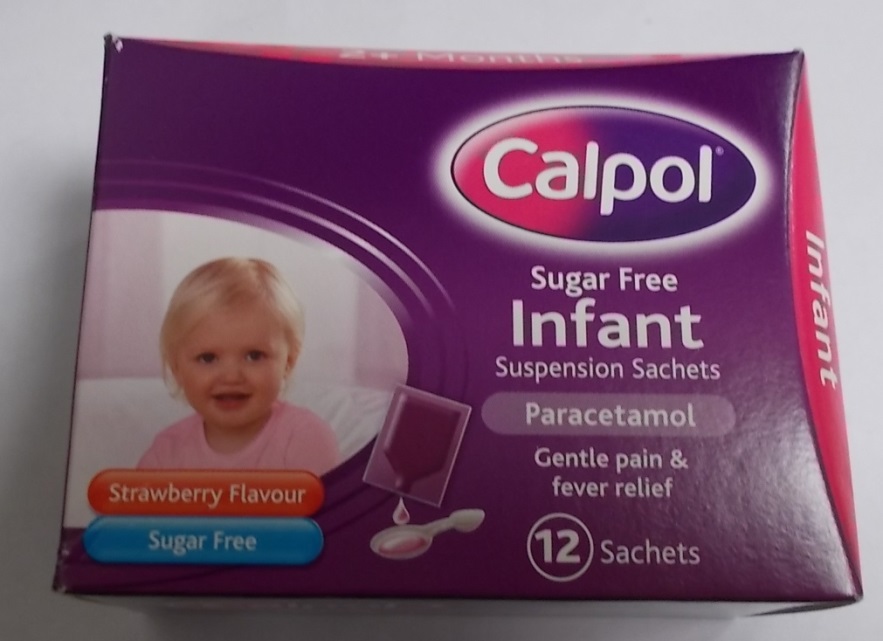 Withdrawn July 2021
39
Immunisation against meningococcal B disease for infants aged from two months
[Speaker Notes: Sachets of liquid paracetamol will only be available in the short term until the programme becomes established. Healthcare professionals should provide parents with the meningococcal B vaccine leaflet before their 2 month primary vaccination appointment, for example when the parents  register their baby at the practice or when they attend the 6-8 week check. This will alert parents to the need to buy liquid paracetamol suspension in preparation for the 2 month immunisation appointment in the long term.]
Should parents be worried about fever after vaccination?
Fever after vaccination with or without Bexsero® is common and nearly always <39oC
Fever is a normal and expected response of the immune system against the vaccine antigens and not harmful
Parents are often concerned about the risk of febrile seizures or “fever fits”
Parents should be reassured that febrile seizures generally occur in infants from 6 months to 5 years of age and are very uncommon in younger age groups
It is important that parents are reassured and are advised of the importance of administering prophylactic paracetamol to reduce the risk and intensity of post-immunisation fever
40
Immunisation against meningococcal B disease for infants aged from two months
Paracetamol recommendation
The Commission on Human Medicines (CHM) has been consulted regarding the licencing restriction on Pharmacy (P) and General Sales List (GSL) paracetamol products 
The current licensure advises consulting a GP or pharmacist if more than 2 doses are required for a 2 month old infant post-immunisation to ensure early diagnosis of systemic bacterial infection 
The CHM supported PHE’s recommendations for 3 doses of paracetamol post-immunisation with MenB 
The CHM also supported use of paracetamol (every 4-6 hours) for up to 48 hours after immunisations if needed
This recommendation is based on the likelihood that fever is due to immunisation
41
Immunisation against meningococcal B disease for infants aged from two months
Cont’d…
This recommendation does not extend to fever at any other time and, if the infant is unwell, parents should trust their instincts and not delay seeking medical attention
It is hoped that infant paracetamol suspension manufacturers will update product packaging and literature in due course
“Healthcare professionals are reminded that in some circumstances the recommendations regarding vaccines given in the Green Book chapters may differ from those in the Summary of Product Characteristics (SPC). When this occurs, the recommendations in the Green Book are based on current expert advice received from the JCVI and should be followed”
42
Immunisation against meningococcal B disease for infants aged from two months
Do nurses need a PGD to supply or administer paracetamol
A PGD is not a legal requirement for the supply or administration of over-the-counter medicines and is therefore not required by nurses
To enable nursing colleagues to practice in accordance with the NMC Standards for Medicines Management, PHE will make available a Homely Remedy Protocol
Homely Remedy Protocols are not prescriptions but protocols that enable the supply and administration of general sales list (GSL) and pharmacy only (P) listed medicines in community settings 
The protocol includes a written instruction that has been developed and agreed upon in consultation with relevant qualified professionals (medical practitioner/nurse/pharmacist)
43
Immunisation against meningococcal B disease for infants aged from two months
Cont’d…
The protocol will clarify what medicinal product may be administered, its indication for administration and its dose and frequency
Nursing colleagues may wish to familiarise themselves with the Nursing and Midwifery Councils (NMC) Standards for Medicines Management
44
Immunisation against meningococcal B disease for infants aged from two months
[Speaker Notes: Nursing and Midwifery Council (2008) Standards for Medicines Management. [internet] accessed 11 June 2015. http://www.nmc.org.uk/standards/additional-standards/standards-for-medicines-management/]
Reporting suspected adverse reactions
Yellow card scheme
Bexsero® is a newly licensed vaccine and is subject to additional monitoring under the black triangle labelling scheme
All suspected adverse reactions should be reported to the MHRA using the yellow card scheme
Success depends on early, complete and accurate reporting
Report even if uncertain about whether vaccine caused condition
http://mhra.gov.uk/yellowcard   
See chapter 8 of Green Book for details
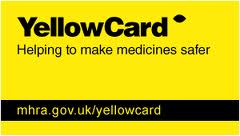 45
Immunisation against meningococcal B disease for infants aged from two months
[Speaker Notes: Healthcare professionals and patients are encouraged to report suspected adverse reactions to the Medicines and Healthcare products Regulatory Agency (MHRA) using the yellow card reporting scheme]
The role of healthcare professionals
To provide clear, concise and accurate information to parents of infants from 2 months of age receiving Bexsero® as part of their routine primary immunisations

Every effort should be made by healthcare professionals to maximise the uptake of the meningococcal B vaccine and to ensure that parents are fully informed about the importance of ensuring protection against meningococcal B disease for their child
46
Immunisation against meningococcal B disease for infants aged from two months
Useful links
Public Health England/ NHS England. Introduction of meningococcal B immunisation for infants  https://www.gov.uk/government/publications/menb-vaccination-introduction-from-1-september-2015 
Public Health England. Immunisation against infectious diseases: meningococcal chapter 22. https://www.gov.uk/government/publications/meningococcal-the-green-book-chapter-22 
Public Health England. JCVI recommendation to introduce new MenB vaccine if available at a low price will protect young babies and children. [internet] https://www.gov.uk/government/news/phe-welcomes-prospect-of-new-meningitis-b-vaccine 
Meningitis Research Foundation:  http://www.meningitis.org/
47
Immunisation against meningococcal B disease for infants aged from two months
Cont’d…
Meningitis Now.  https://www.meningitisnow.org/ 
NHS Choices. http://www.nhs.uk/conditions/Meningitis/Pages/Introduction.aspx 
Joint Committee on Vaccination and Immunisation.    https://www.gov.uk/government/groups/joint-committee-on-vaccination-and-immunisation
48
Immunisation against meningococcal B disease for infants aged from two months
Key Message
Meningococcal disease is caused by invasive infection with the bacterium Neisseria meningitides  also known as meningococcus
Although there are 12 capsular groups of meningococcus, group B accounts for approximately 80% of all laboratory confirmed cases reported to Public Health England
Invasive meningococcal disease most commonly presents as meningitis or septicaemia and affects children under 2 years, particularly infants aged 5 months and older adolescents
Routinely immunising infants against meningococcal B disease reduces the burden and severity of invasive meningococcal disease in the UK by protecting those at increased risk
49
Immunisation against meningococcal B disease for infants aged from two months
References
1. ClinicalTrials.gov (2014). Study assessing life effect of medications to prevent fever on Prevenar13 (outcomes 18-21). [internet] accessed on 29 April 2015. https://clinicaltrials.gov/ct2/show/results/NCT01392378?term=paracetamol+vaccine&rank=3&sect=X01256#all 
 2. Nursing and Midwifery Council (2008) Standards for Medicines Management. [internet] accessed 11 June 2015. http://www.nmc.org.uk/standards/additional-standards/standards-for-medicines-management/ 
3. Gossger N, Snape MD, Yu LM, Finn A, Bona G, Esposito S, Principi N, Diez-Domingo J, Sokal E, Becker B, Kieninger D, Prymula R, Dull P, Ypma E, Toneatto D, Kimura A, Pollard AJ; European MenB Vaccine Study Group ( 2012). Immunogenicity and tolerability of recombinant serogroup B meningococcal vaccine administered with or without routine infant vaccinations according to different immunization schedules: a randomized controlled trial. JAMA. 2012 Feb 8;307(6):573-82. doi: 10.1001/jama.2012.85.
50
Immunisation against meningococcal B disease for infants aged from two months
Cont’d…
4. Prymula R1, Esposito S, Zuccotti GV, Xie F, Toneatto D, Kohl I, Dull PM (2014). A phase 2 randomized controlled trial of a multicomponent meningococcal serogroup B vaccine. Hum Vaccin Immunother. 2014;10(7):1993-2004. doi: 10.4161/hv.28666
5. Novartis Vaccines (2015). Bexsero Meningococcal Group B vaccine for injection in pre-filled syringe. [internet] accessed on 11 June 2015. https://www.medicines.org.uk/emc/medicine/28407/SPC/Bexsero+Meningococcal+Group+B+vaccine+for+injection+in+pre-filled+syringe/ 
6. Centre for Disease Control (CDC) 2012. Frequently Asked Questions about Multiple Vaccinations and the Immune System. [internet] accessed 11 June 2015. http://www.cdc.gov/vaccinesafety/Vaccines/multiplevaccines.html
51
Immunisation against meningococcal B disease for infants aged from two months